CÔNG NGHỆ 7
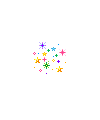 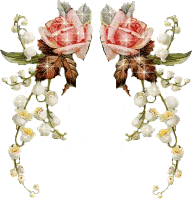 BÀI 10: 
 VAI TRÒ CỦA GIỐNG VÀ 
PHƯƠNG PHÁP CHỌN TẠO GIỐNG CÂY TRỒNG
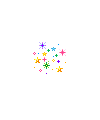 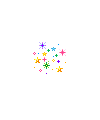 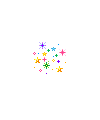 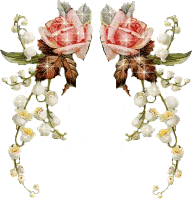 Nêu câu ca dao tục ngữ nói lên vai trò của giống cây trồng
Nhất nước, nhì phân, tam cần, tứ giống
Thế nào là bón lót, bón thúc? 
Loại phân nào dùng để bón thúc?
Loại nào dùng bón lót?
BÀI 10:  VAI TRÒ CỦA GIỐNG VÀ 
PHƯƠNG PHÁP CHỌN TẠO GIỐNG CÂY TRỒNG
Vai trò của giống cây trồng
Quan sát các hình sau các em hãy so sánh giữa giống cũ và giống mới rồi trả lời các câu hỏi sgk trang 23.
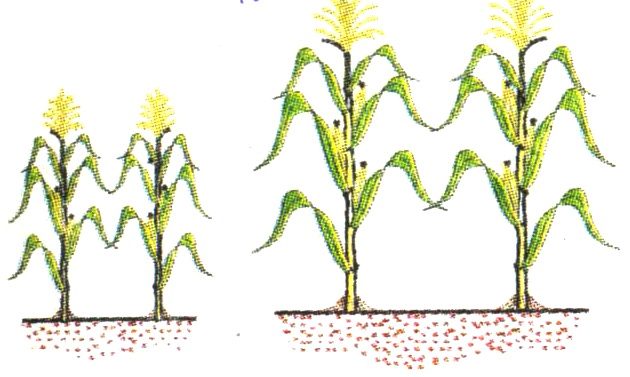 Dùng giống mới
 năng suất cao
Dùng
 giống cũ
a) Thay giống cũ bằng giống mới năng suất cao có tác dụng gì?
BÀI 10: VAI TRÒ CỦA GIỐNG VÀ PHƯƠNG PHÁP CHỌN TẠO GIỐNG CÂY TRỒNG
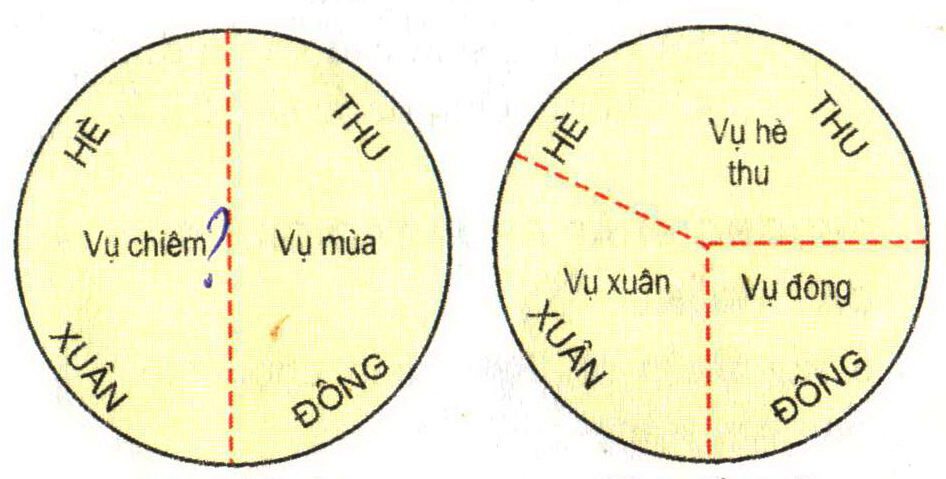 Dùng giống cũ 
dài ngày
Dùng giống mới 
ngắn ngày
b) Sử dụng giống mới ngắn ngày có tác dụng gì đối với các vụ gieo trồng trong năm?
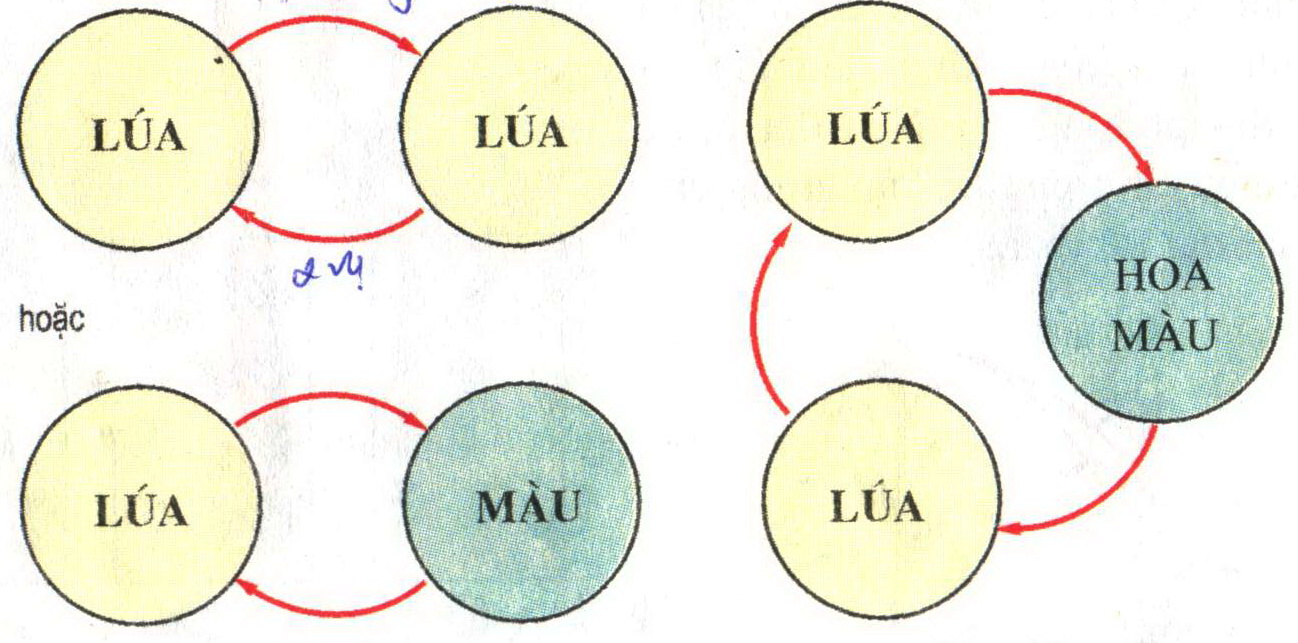 Hoặc
Dùng giống cũ dài ngày
Dùng giống mới ngắn ngày
c) Sử dụng giống mới ngắn ngày có ảnh hưởng như thế nào đến cơ cấu cây trồng?
BÀI 10: VAI TRÒ CỦA GIỐNG VÀ PHƯƠNG PHÁP CHỌN TẠO GIỐNG CÂY TRỒNG
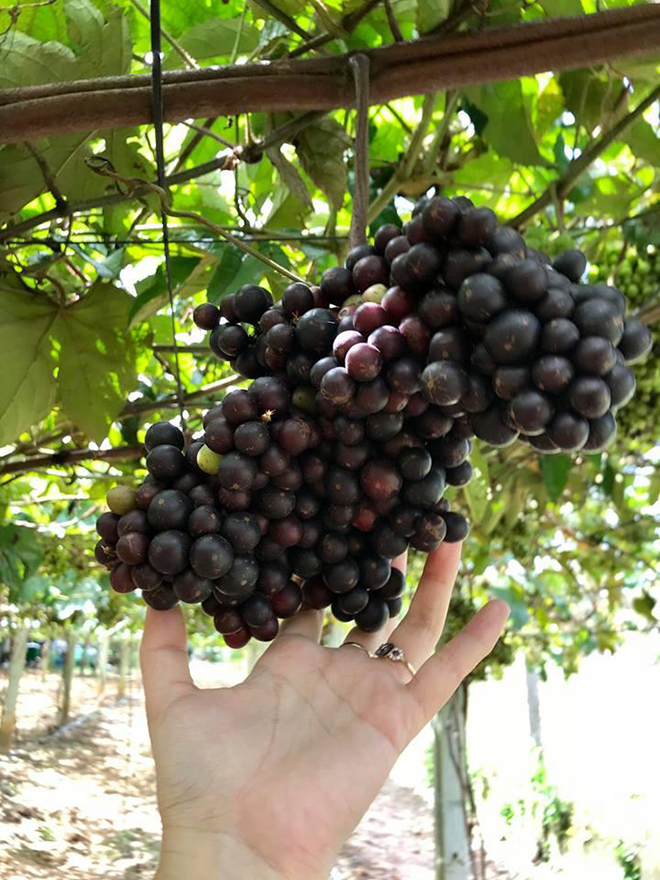 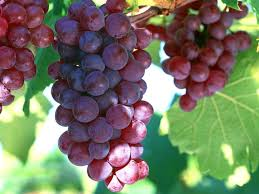 Nho giống mới
Nho giống cũ
BÀI 10: VAI TRÒ CỦA GIỐNG VÀ PHƯƠNG PHÁP CHỌN TẠO GIỐNG CÂY TRỒNG
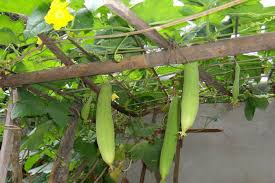 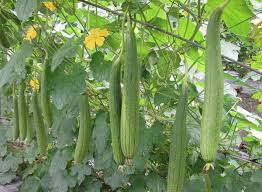 Mướp hương giống mới
Mướp giống cũ
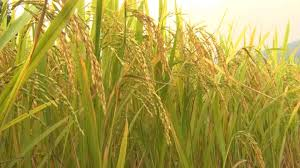 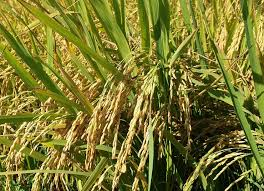 Lúa giống cũ
Lúa giống mới
BÀI 10: VAI TRÒ CỦA GIỐNG VÀ PHƯƠNG PHÁP CHỌN TẠO GIỐNG CÂY TRỒNG
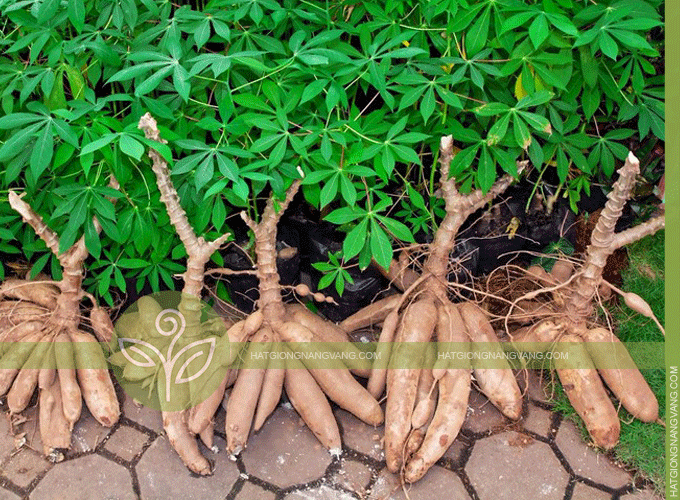 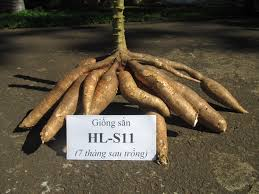 Cây sắn giống cũ
Cây sắn giống mới
BÀI 10: VAI TRÒ CỦA GIỐNG VÀ PHƯƠNG PHÁP CHỌN TẠO GIỐNG CÂY TRỒNG
Vai trò của giống cây trồng:
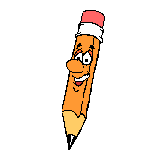 Giống cây trồng tốt có tác dụng làm tăng năng suất, tăng chất lượng nông sản, tăng vụ trong năm và làm thay đổi cơ cấu cây trồng.
II. Tiêu chí của giống cây trồng tốt:
9:5
BÀI 10: VAI TRÒ CỦA GIỐNG VÀ PHƯƠNG PHÁP CHỌN TẠO GIỐNG CÂY TRỒNG
Hãy thảo luận nhóm đôi chọn ra những tiêu chí nào sau đây  là tiêu chí của giống cây trồng tốt. (2 phút)
Sinh trưởng tốt trong điều kiện khí hậu, đất đai và trình độ canh tác của địa phương.
Giống có năng suất cao 
Có chất lượng tốt.
Có năng  suất cao và ổn định.
Chống chịu được sâu bệnh.
Tiêu chí 2 tại sao giống có năng suất cao mà không chọn là tiêu chí của giống cây trồng tốt?
Vì giống có năng suất cao nhưng phải ổn định mới đượcchọn
BÀI 10: VAI TRÒ CỦA GIỐNG VÀ PHƯƠNG PHÁP CHỌN TẠO GIỐNG CÂY TRỒNG
Vai trò của giống cây trồng:
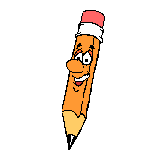 II. Tiêu chí của giống cây trồng tốt:
Sinh trưởng tốt trong điều kiện khí hậu, đất đai và trình độ canh tác của địa phương.
Có chất lượng tốt.
Có năng  suất cao và ổn định.
Chống chịu được sâu bệnh.
9:5
BÀI 10: VAI TRÒ CỦA GIỐNG VÀ PHƯƠNG PHÁP CHỌN TẠO GIỐNG CÂY TRỒNG
Vai trò của giống cây trồng:
II. Tiêu chí của giống cây trồng tốt:
III. Phương pháp chọn tạo giống cây trồng:
9:10
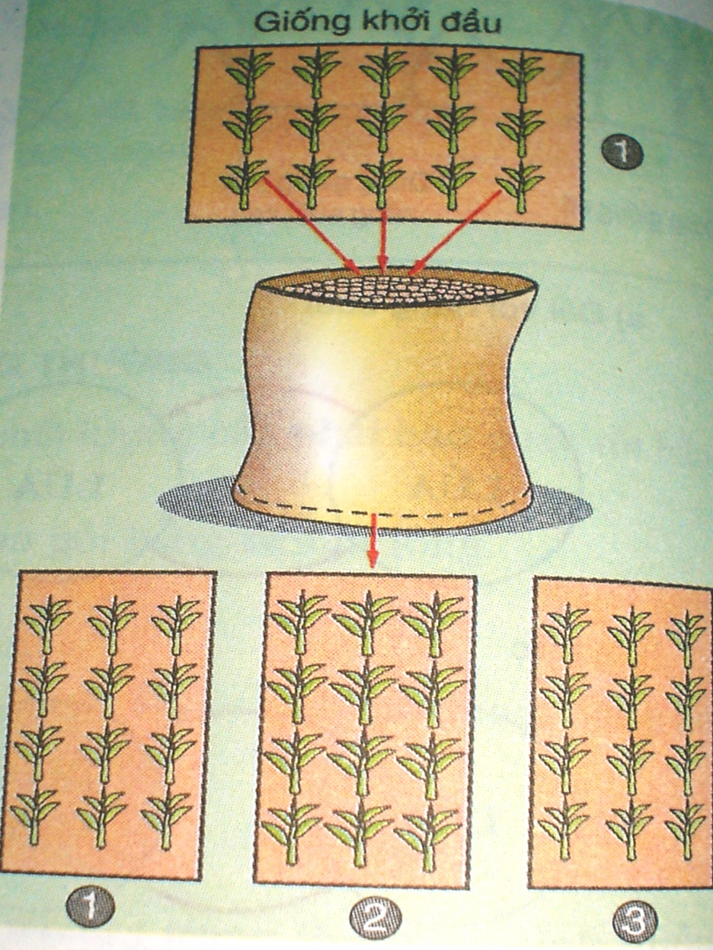 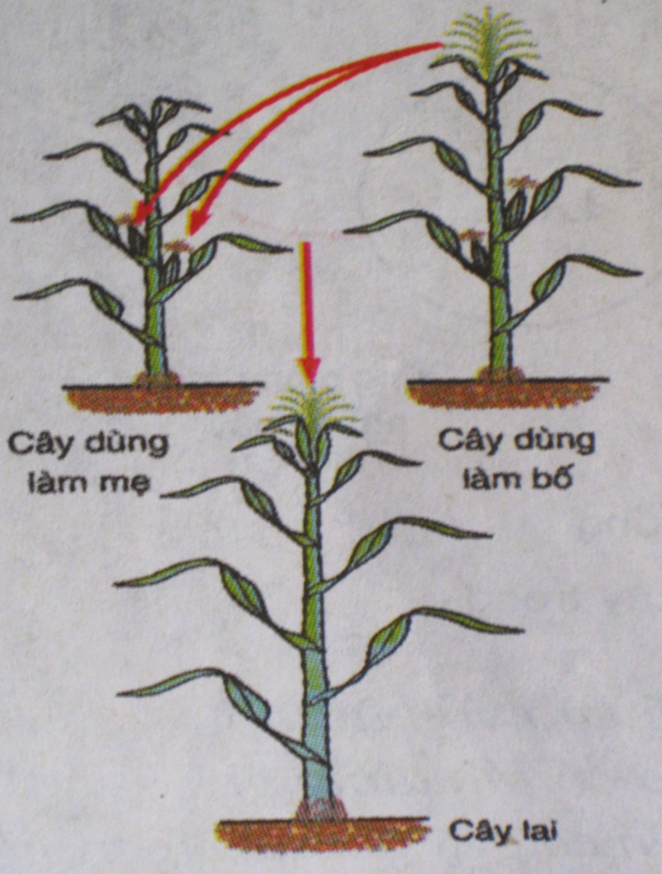 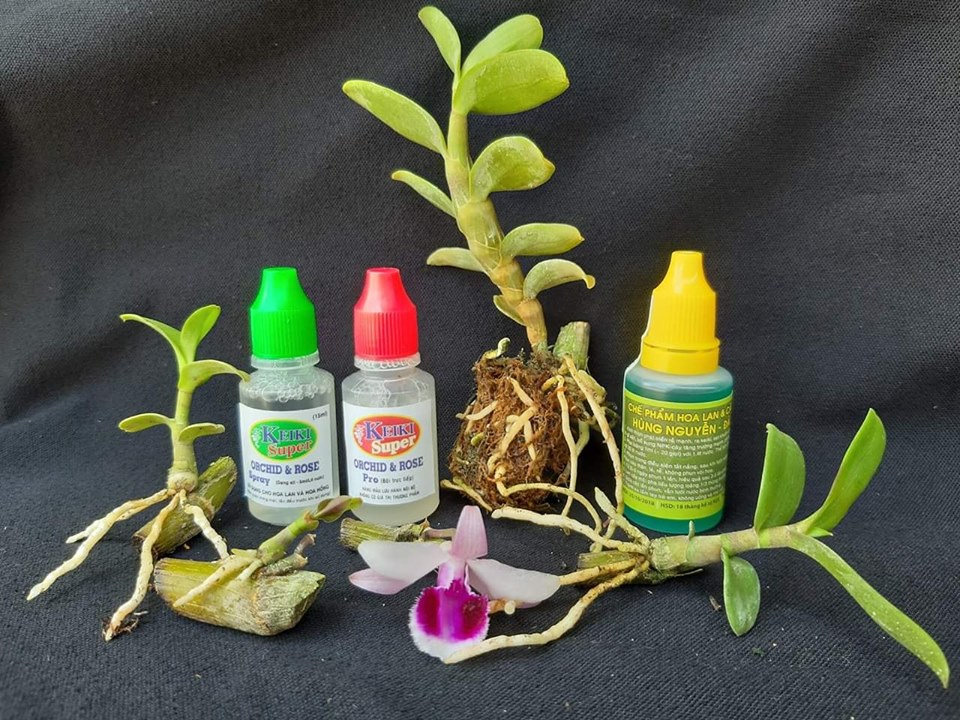 H12. Phương pháp chọn lọc
H 13. Phương pháp lai
H . Phương pháp gây đột biến
Mời các em xem đoạn phim sau rồi trả lời các câu hỏi được giao.
BÀI 10: VAI TRÒ CỦA GIỐNG VÀ PHƯƠNG PHÁP CHỌN TẠO GIỐNG CÂY TRỒNG
III. Phương pháp chọn tạo giống cây trồng:
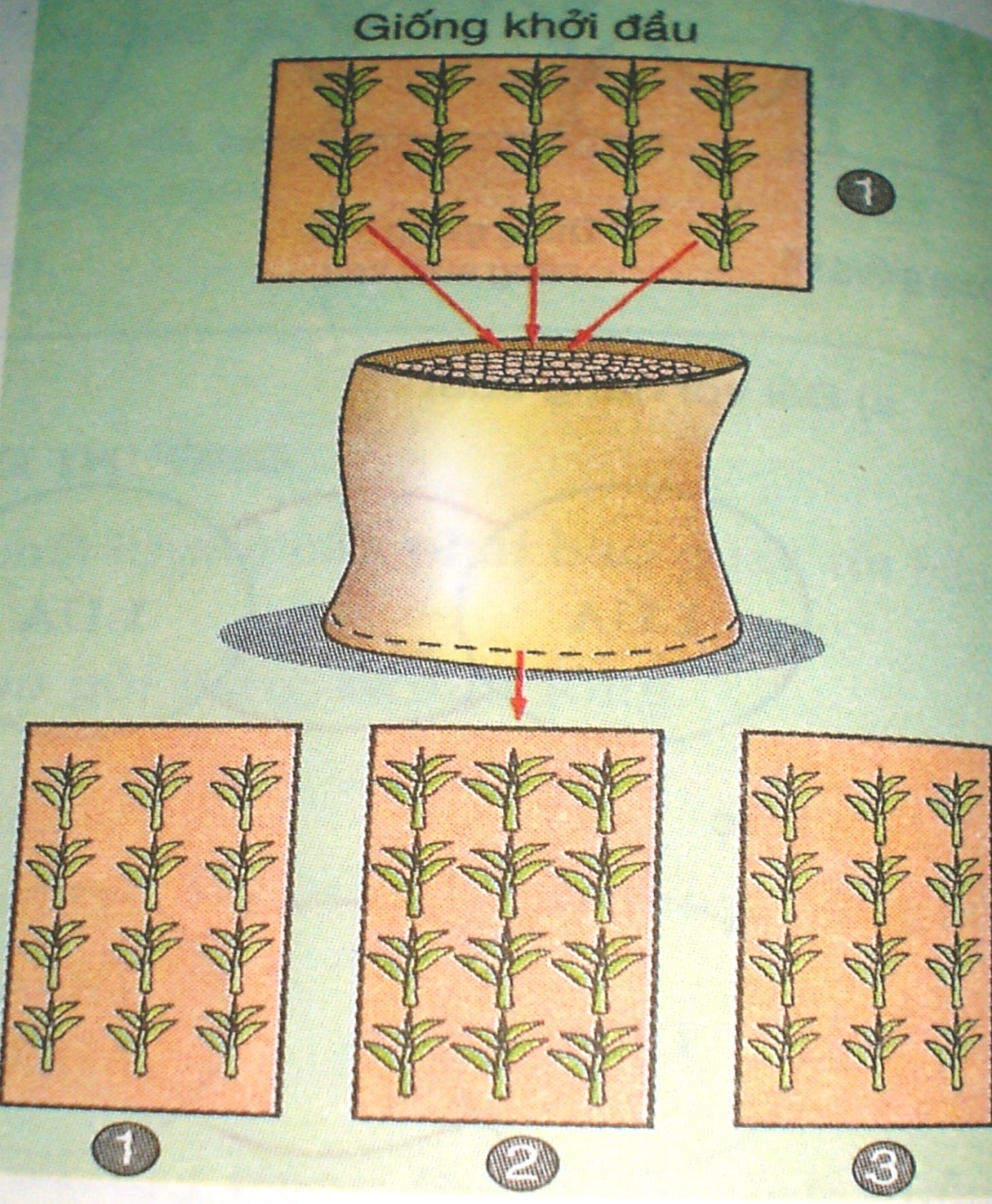 1. Phương pháp chọn lọc:
-Từ giống khởi đầu chọn hạt của cây tốt đem gieo. 
-Qua vụ sau so sánh với giống khởi đầu (1) và giống địa phương (3). 
-Đạt tiêu chí thì nhân giống cho sản xuất đại trà.
H12. Phương pháp chọn lọc:
9:15
BÀI 10: VAI TRÒ CỦA GIỐNG VÀ PHƯƠNG PHÁP CHỌN TẠO GIỐNG CÂY TRỒNG
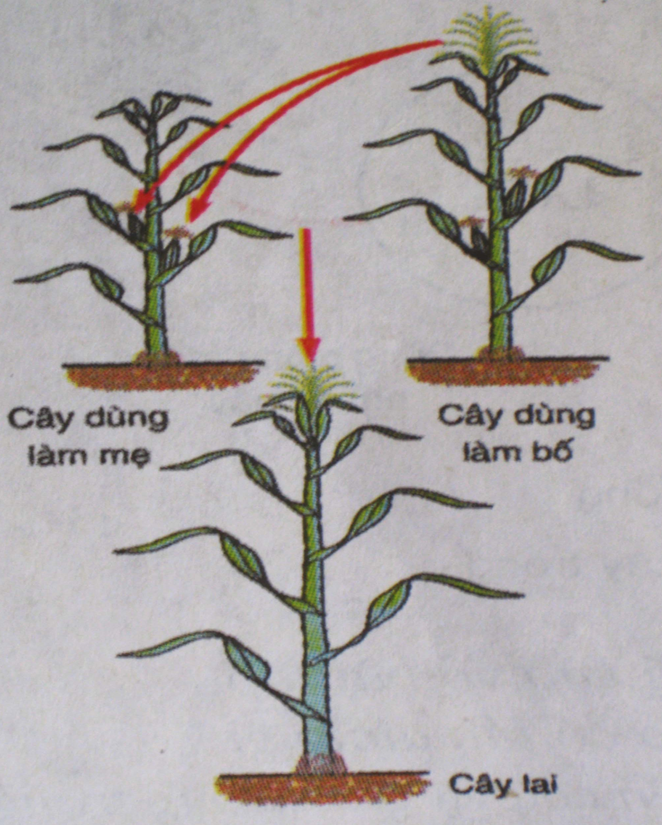 2. Phương pháp lai
-Cho phấn của cây dùng làm bố thụ phấn với nhụy của cây dùng làm mẹ thu hạt
-Lấy hạt của cây làm mẹ đem gieo ta được cây lai. 
-Chọn các cây lai có đặc tính tốt để làm giống.
H 13. Phương pháp lai
9:20
BÀI 10: VAI TRÒ CỦA GIỐNG VÀ PHƯƠNG PHÁP CHỌN TẠO GIỐNG CÂY TRỒNG
III. Phương pháp chọn tạo giống cây trồng:
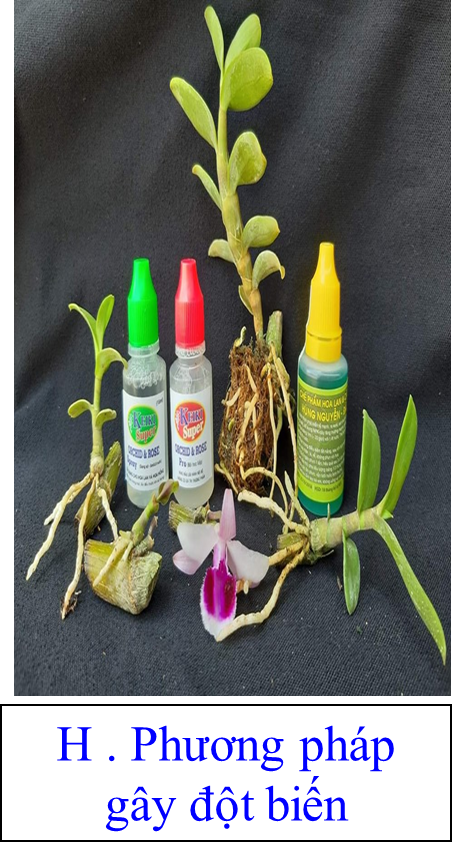 3. Phương pháp gây đột biến
Sử dụng tác nhân vật lí (tia α, ϒ) hoặc hóa học để xử lí các bộ phận của cây (hạt, mầm,nụ hoa, hạt phấn…) gây ra đột biến. 
Gieo hạt của các cây đã được xử lí đột biến.
Chọn những dòng có đột biến có lợi để làm giống.
9:25
BÀI 10: VAI TRÒ CỦA GIỐNG VÀ PHƯƠNG PHÁP CHỌN TẠO GIỐNG CÂY TRỒNG
Vai trò của giống cây trồng:
II. Tiêu chí của giống cây trồng tốt:
III. Phương pháp chọn tạo giống cây trồng:
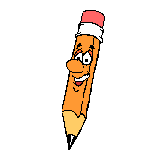 Có các phương pháp chọn tạo  giống cây trồng là: chọn lọc, lai, gây đột biến
9:10
BÀI 10: VAI TRÒ CỦA GIỐNG VÀ PHƯƠNG PHÁP CHỌN TẠO GIỐNG CÂY TRỒNG
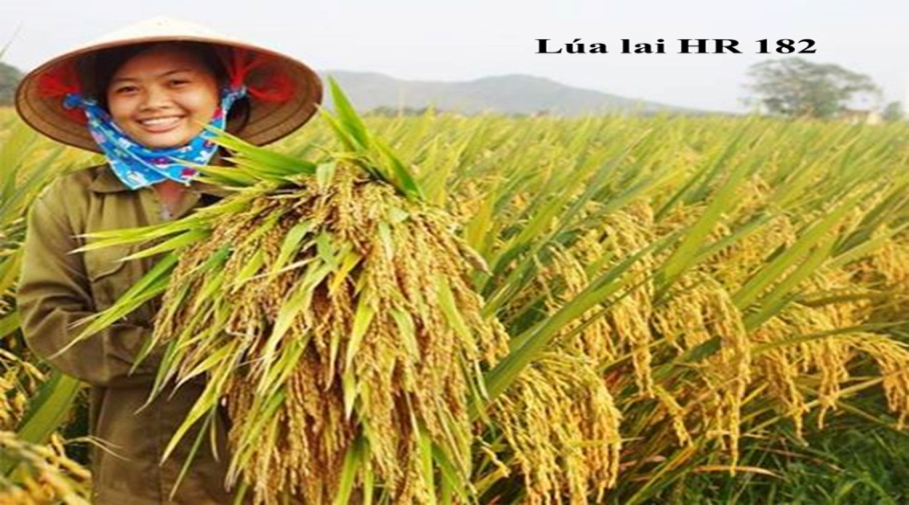 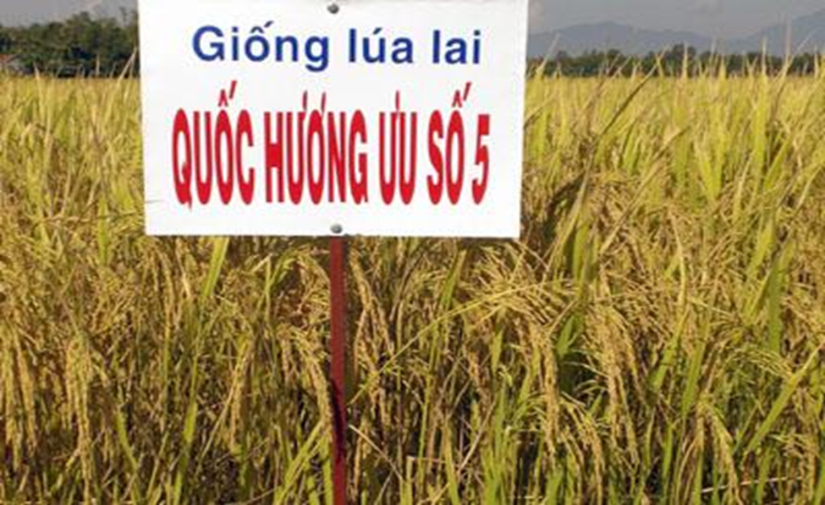 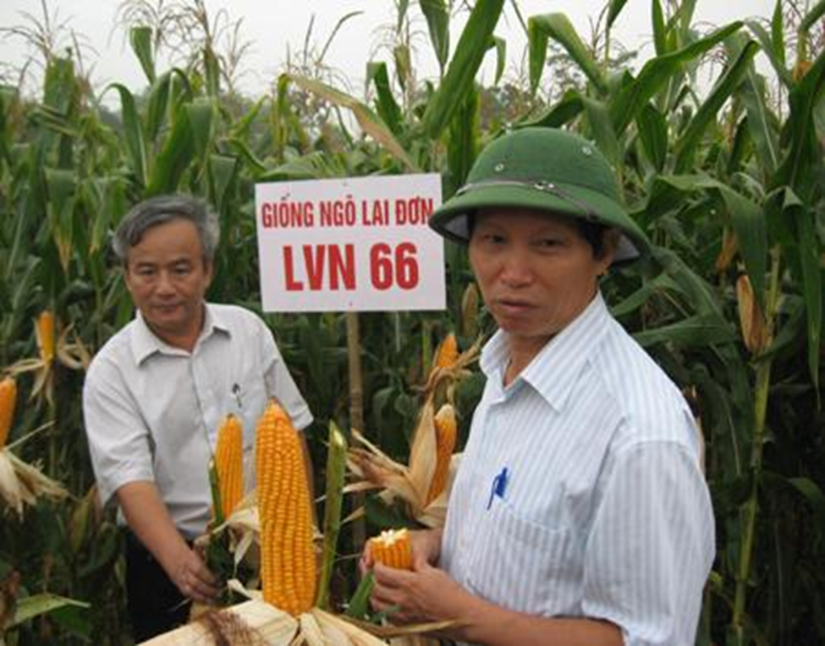 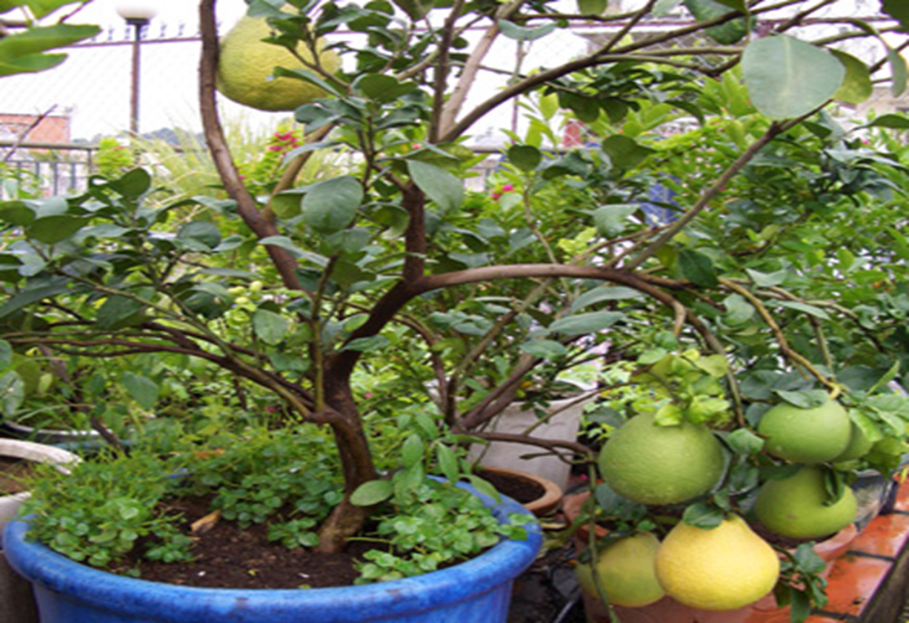 BÀI 10: VAI TRÒ CỦA GIỐNG VÀ PHƯƠNG PHÁP CHỌN TẠO GIỐNG CÂY TRỒNG
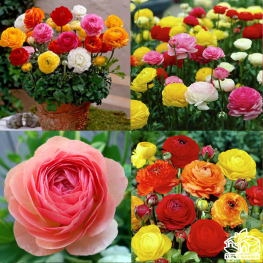 Hoa đột biến gen
BÀI 10: VAI TRÒ CỦA GIỐNG VÀ PHƯƠNG PHÁP CHỌN TẠO GIỐNG CÂY TRỒNG
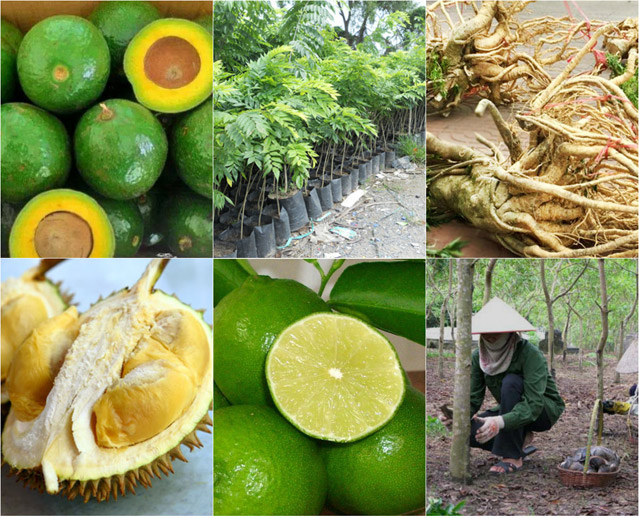 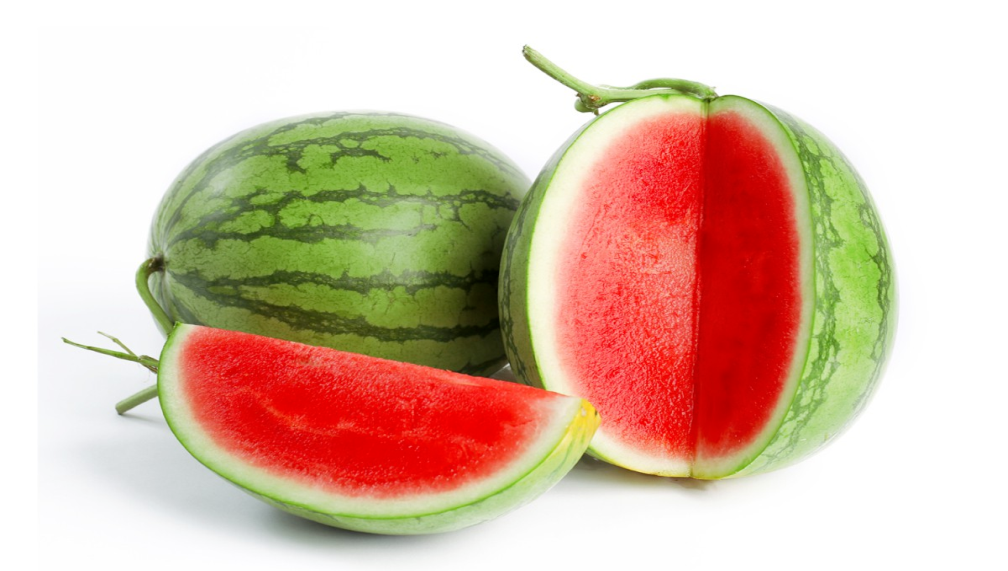 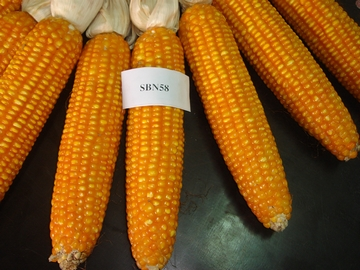 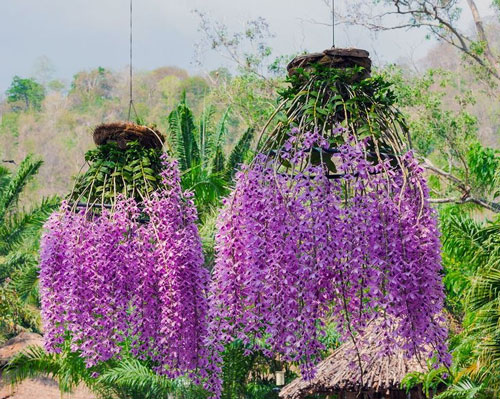 Hoa quả đột biến gen
9:26
BÀI 10: VAI TRÒ CỦA GIỐNG VÀ PHƯƠNG PHÁP CHỌN TẠO GIỐNG CÂY TRỒNG
Cho biết tác dụng của các phương pháp chọn tạo giống cây trồng?
Tạo ra các giống cây trồng mới có năng suất cao, phẩm chất tốt đáp ứng cho nhu cầu của con người
Ví dụ: Gạo thơm, dẻo
Sầu riêng hạt lép, cà chua không hạt
9:32
4. Phương pháp nuôi cấy mô: (giảm tải)
I. Hãy chọn câu trả lời đúng trong các câu sau
1. Trong trồng trọt thì giống có vai trò:
a. Quyết định đến năng suất cây trồng.
b. Làm tăng chất lượng nông sản, tăng vụ.
c. Có tác dụng làm thay đổi cơ cấu cây trồng.
d. Câu a, b, c.
2. Tiêu chuẩn nào được dùng để đánh giá một giống tốt?
a. Sinh trưởng mạnh và chất lượng tốt, chống chịu sâu bệnh.
b. Năng suất cao, chất lượng tốt, chống chịu sâu bệnh tốt.
c. Sinh trưởng tốt, chất lượng tốt, năng suất cao ổn định, chống chịu sâu bệnh.
d. Sinh trưởng mạnh, năng suất, chất lượng tốt và ổn định.
II. Điền vào chỗ trống:
1. Lấy hạt của cây tốt đem gieo trồng ở vụ sau và so sánh với giống khởi đầu và giống địa phương là phương pháp:……………………
2. Lấy hạt lúa nẩy mầm xử lí tia phóng xạ trong điều kiện nhất định rồi đem trồng, chọn lọc là phương pháp: ………………………
3. Lấy phấn hoa của cây nàybố thụ phấn cho nhụy hoa của cây khác trong cùng một loài là phương pháp: …………
chọn lọc
gây đột biến
lai
VỀ NHÀ
Học ghi nhớ
Trả lời câu hỏi 1,2,3,4 SGK
Xem trước bài 11: Sản xuất và bảo quản giống cây trồng
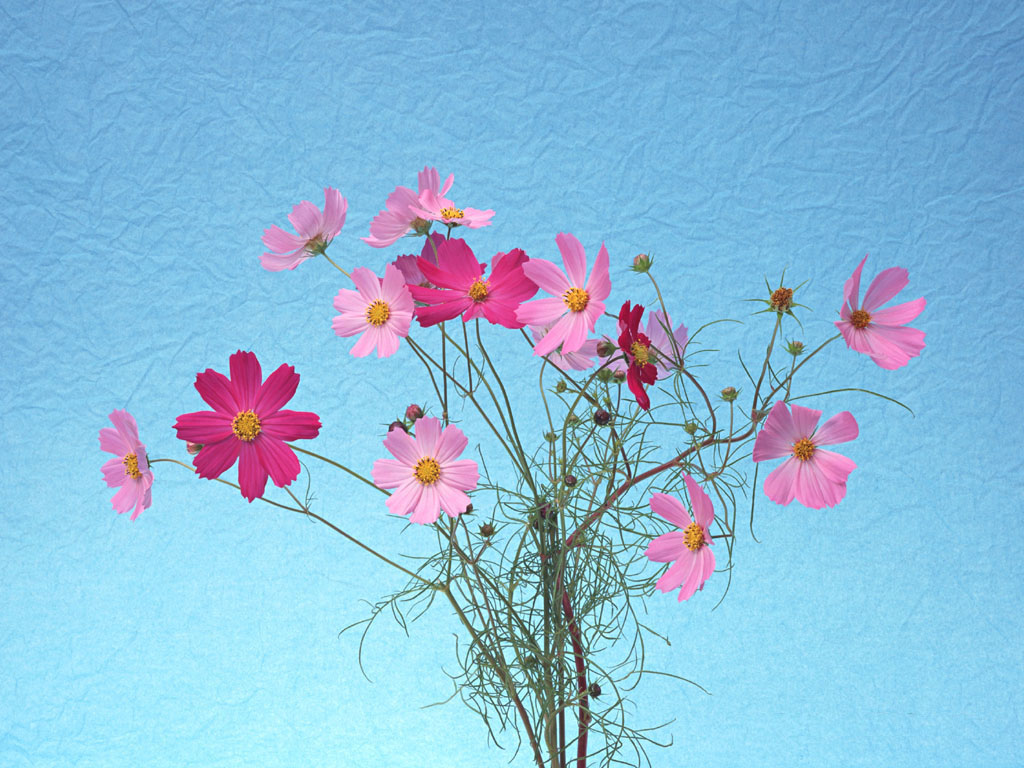 KÍNH CHÚC QUÍ THẦY CÔ SỨC KHỎE 
CHÚC CÁC EM HỌC SINH CHĂM NGOAN, HỌC TỐT
3.Hãy nối nội dung ở cột A với nội dung ở cột B để được 
             câu đúng nghĩa:
Hãy nối nội dung ở cột A với nội dung ở cột B để được 
câu đúng nghĩa: